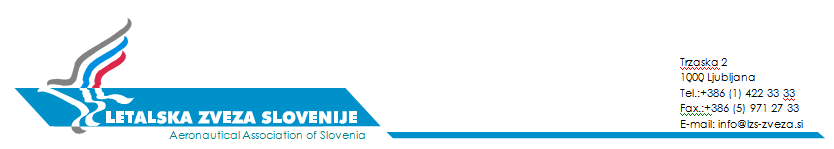 FAI Opazovalci
Svetovni rekordi, FAI značke
(JP in Z)

Primož Suša
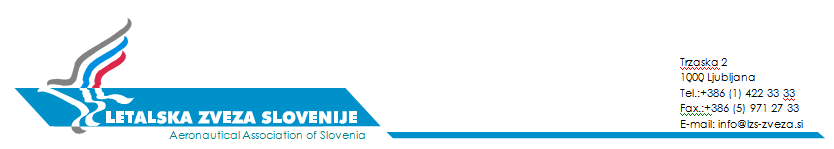 POSTOPKI

Kakšen je okvirni postopek do rekorda?

Kaj se moramo vprašat?
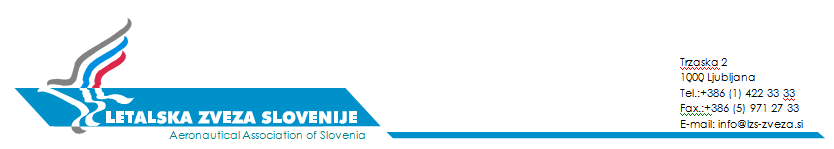 KAKŠNI SO TRENUTNI REKORDI

Pregled po Klasifikaciji, Tipu discipline, Območju (WR, EU, etc.)
http://www.fai.org/civl-records
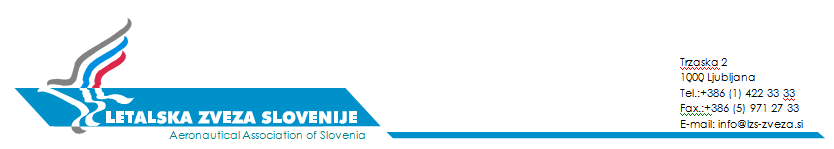 KJE NAJDEMO ZADNJI PRAVILNIK 
  
Sporting Code Sc7 Section 7D
http://www.fai.org/fai-documents
http://www.fai.org/downloads/civl/SC_7D
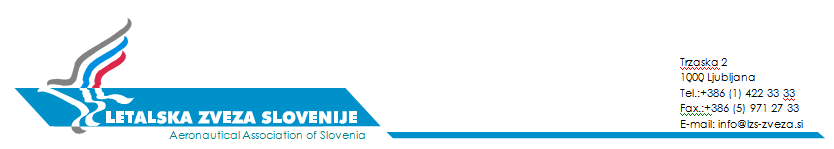 KAKO IZRAČUNAM RAZDALJE ZA NALOGO

FAI priporoča uporabo kalkulatorja
http://www.fai.org/civl-records/civl-how-to-set-a-record/121-cia/34839-world-distance-calculator
Alternativa SeeYou
http://www.naviter.com/products/seeyou/
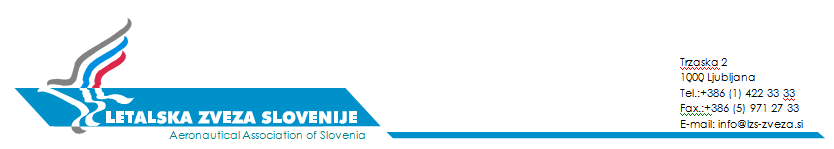 FAI ŠPORTNA LICENCA

Za svetovni rekord potrebujemo FAI športno licenco
Za FAI značke športne licence ne potrebujemo, je pa potrebno članstvo v LZS
Pridobimo jo pri nacionalni letalski zvezi LZS
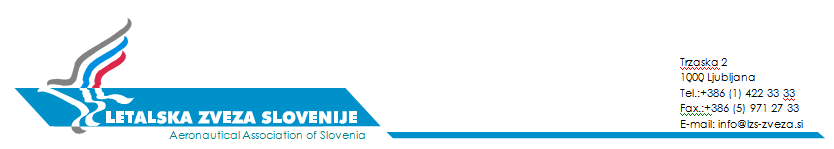 ALI MORA BITI PRELET NADZOROVAN ?
Na vzletišču in po možnosti na preletu mora biti prisoten FAI opazovalec
Pridobiti moramo podpise dodatnih prič na vzletišču in pristanku
Kdo so FAI opazovalci v Sloveniji
http://www.lzs-zveza.si/panoge/jadralno-padalstvo-in-zmajarstvo/rekordi/fai-opazovalci/
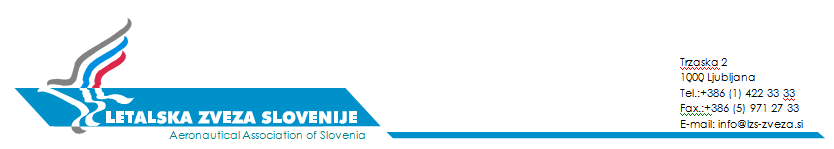 PRED PRELETOM

Napovedana naloga mora biti vnesena v inštrument
Izpolni napoved naloge na (7. Task declaration form) sc7 stran 24.
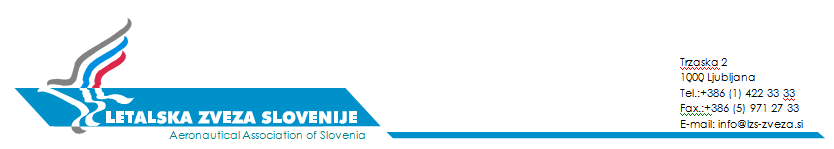 KAJ NAREDIMO PO PRELETU DOSEŽKA ?

FAI opazovalec mora obvestiti FAI o novem dosežku v sedmin dneh. (E-pošta, Fax)
Obrazec s potrebnimi podatki: 
http://www.fai.org/downloads/fai/standard_preliminary_record_claim_form
Elektronska pošta: record@fai.org
Kompletno dokumentacijo predložimo na LZS, ter pridobimo državni rekord (sc7 stan 25.)
http://www.lzs-zveza.si/panoge/jadralno-padalstvo-in-zmajarstvo/
jpz@lzs-zveza.si
Ček lista (Sc7 poglavje 4. stran 19)
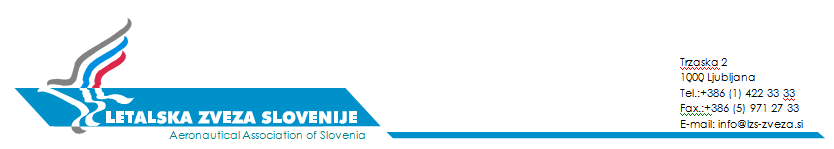 KAJ POMENI CELOTNA DOKUMENTACIJA ?

3d Track log na CD-ju ali ključku
Če smo leteli napovedano nalogo mora track log vsebovati napovedano nalogo.
Izpolnjen Task declaration form: sc7 stran 24.
S pomočjo check liste sc7 stran 19. izpolnimo Application form
Izpolnjen Application form sc7 stran 25.
SeeYou komplet statistični izpis (ne bo škodoval)
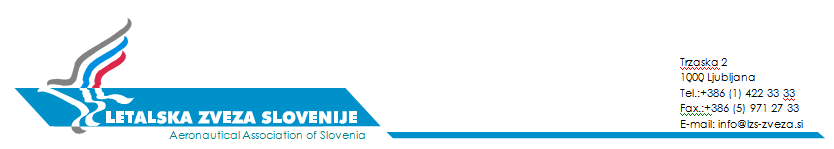 KAJ KO JE VERIFICIRAN DRŽAVNI REKORD ?

Ko je naša dokumentacija za svetovni ali evropski rekord pregledana in potrjena. LZS predloži dokumentacijo na FAI.
FAI svojo administrativno storitev zaračunava nacionalni zvezi (LZS) vendar LZS ne zaračuna storitve pilotu.
FAI potrdi ali tudi ne, dosežek kot svetovni ali EU rekord.
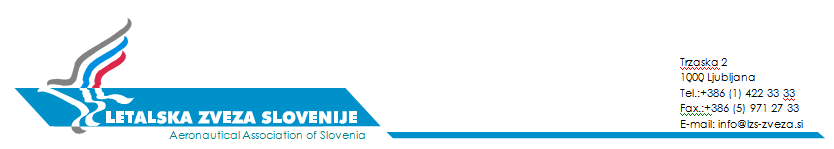 DEFINICIJE
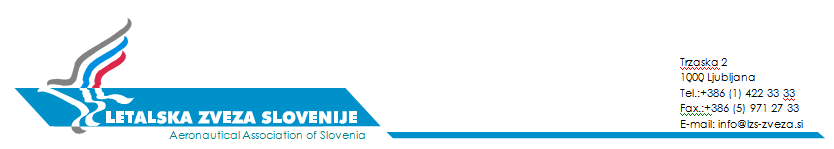 ŠPORTNI RAZRED (CLASS O),
POD RAZREDI (SUB CLASSES I, II, III, IV, V)

Jadralni Padalci Zmajarji spadajo v (Class O)
Jadralni padalci – paragliders (3) ali III
Sub classes Zmajarji: (1, 2, 4, 5) ali I, II, IV, V
Category: General, Female, Multiplace,
Definicije: sc7 – 1.4.1 stran 8.
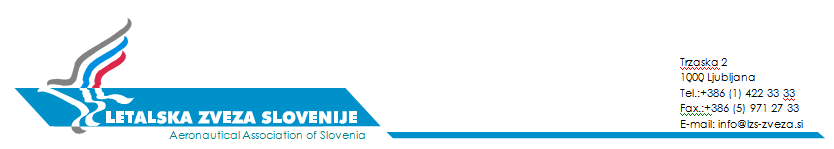 NOVOSTI

Kolesa in vozički so dovoljeni za invalidne pilote.
Če vzletiš s pomočjo motorja lahko pridobivaš rekord vendar moraš dokazovat nedelovanje motorja na nalogi. (inštrument)
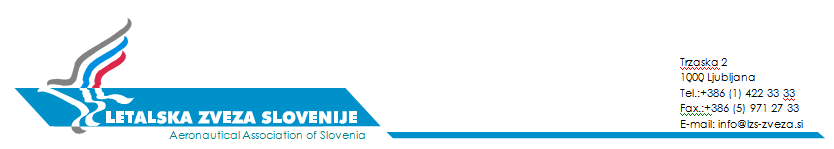 DEFINICIJA LETA TERMINOLOGIJA

Definicije leta – terminologija: poglavje 1.5 stran9.
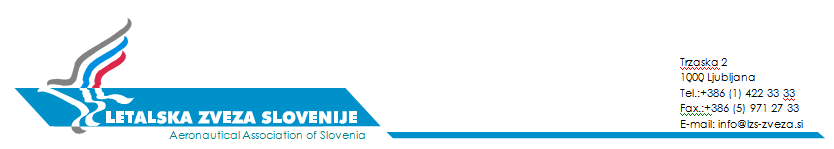 FAI ZNAČKE

Ideja značk: meritev in spodbujanje razvoja pilotovega znanja in sposobnosti XC letenja
JP Paragliding badges, Z- Delta badges (Bronze, Siver, Gold, Diamond)
IPPI 4-5: Bronze 100%, Silver 75%, Gold 50%, Diamond 15-25%
Definicije: poglavje 2.2 stran 13
Športna licenca ni obvezna, FAI opazovalec ni obvezen. 
WXC, OLC, Leonardo etc. Potrdi NAC (LZS )
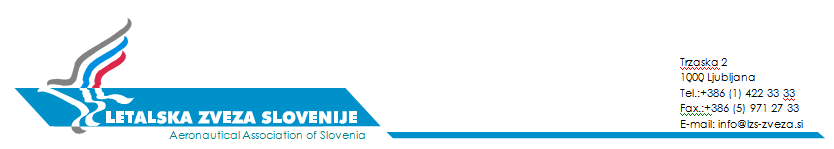 FAI ZNAČKE
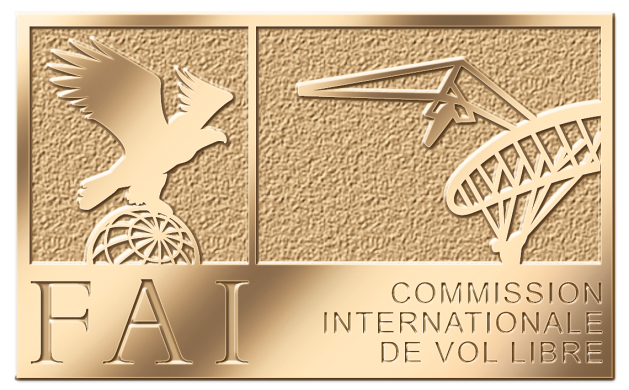 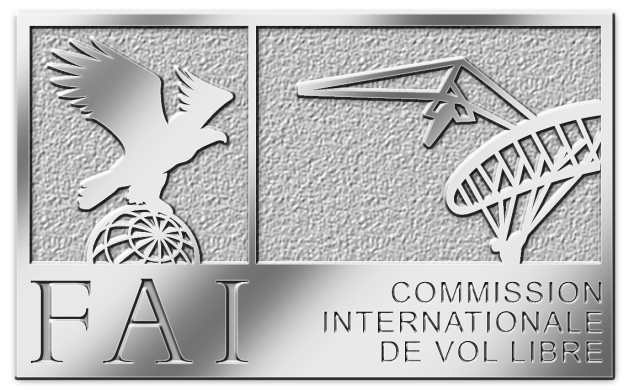 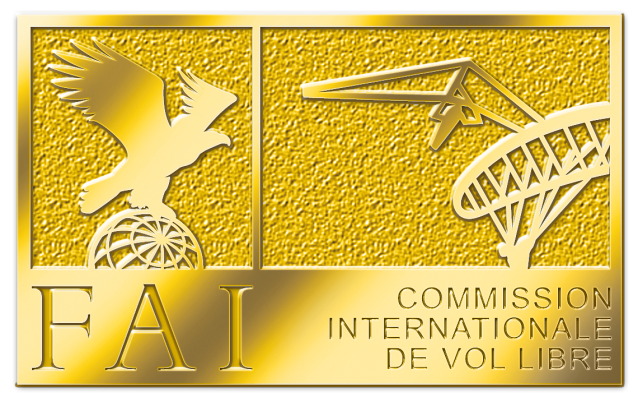 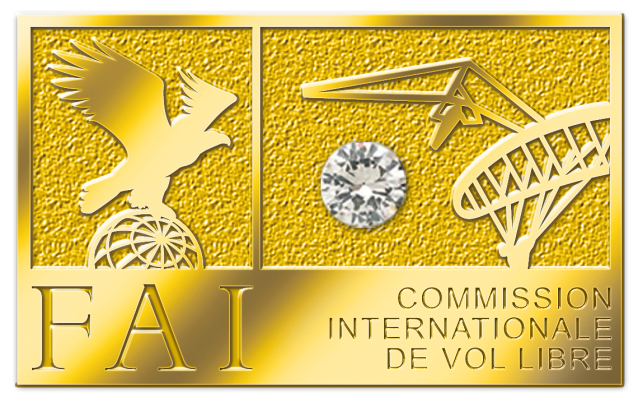 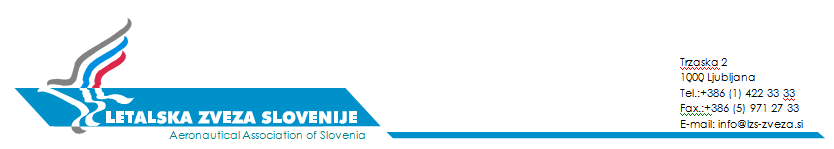 SVETOVNI, KONTINENTALNI IN DRAŽVNI REKORDI

Dosežek se mora izboljšati:
Dolžina za minimalno 1km
Hitrost za 1% predhodnega dosežka
Pridobitev višine za 3% ali minimum 100m
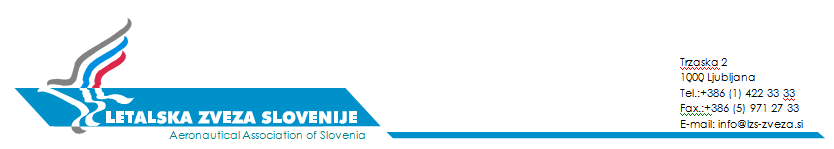 TIPI REKORDOV (PRELETI)

Straight distance
Straight distance to a declared goal
Declared distance around a triangular course
Declared distance using up to 3 turn points
Declared out-and-return distance
Free distance around a triangular course
Free distance using up to 3 turn points
Free out-and-return distance
Speed  around triangular courses of 25, 50, 100, 150, and all multiples of 100 km
Speed over out-and-return courses of 100 and all multiples of 100 km
Gain of height
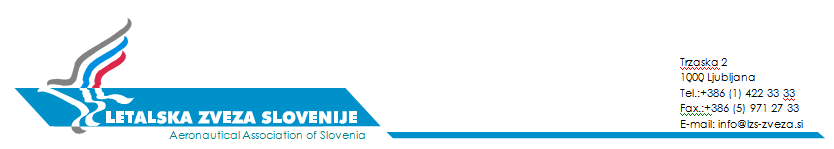 KLASIFIKACIJA REKORDOV

Splošna kategorija (General Category)
Tandem (Multiplace Category)
Ženska kategorija (Female category)
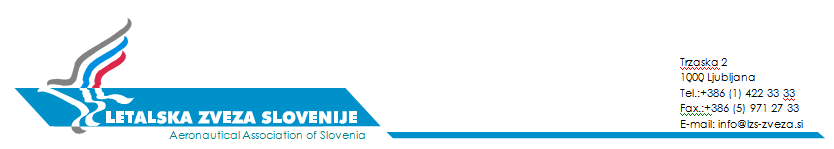 OMEJITVE NALOG

3.4 FAI Trikotnik: stranica trikotnika ne sme imeti krajše razdalje od 28% celotnega obsega dolžine naloge.
Hitrostni in preleti razdalje do 125km: Izguba višine – razlika med štartno in ciljno točko ne sme presegati 2% preletene razdalje. 
Npr.: 100km = 2000m; 50km = 1000m; 25km=500m
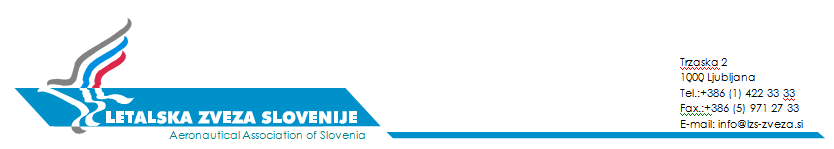 KAKŠNA SO PRAVILA ZA KONTINENTALNE REKORDE

Načeloma vse isto kot pri svetovnih rekordih.
Posamezen kontinentalni rekord lahko naredi pilot čigar FAI licenca je izdana s strani nacionalne zveze, ki je del kontinenta.
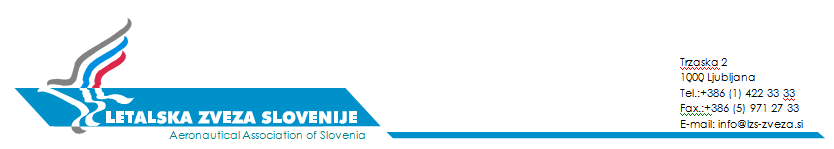 NADZOR IN MERITVE DOSEŽKOV

Definicije – poglavje 5. stran 20
Pomembno:
Tracklog mora bit 3D z beleženjem višine
Tracklog interval < 30s
Dolžini med točkami se odštejejo cilindri 400m, za trikotnike se priporočajo sektorji
Postopek verifikacije: 5.4.2.1 stran 21.
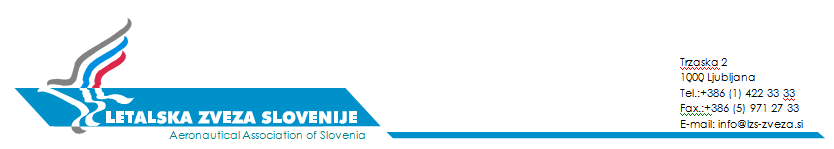 NALOGE FAI OPAZOVALCEV

Definicije: sc7 stran 31.
Pomembno 8.4 Control
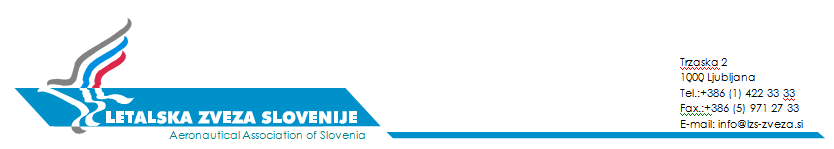 ALI JE POTREBNO REKORD PREDHODNO NAJAVITI NA FAI ALI LZS ?

NE
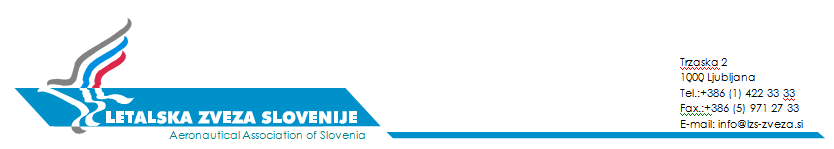 ALI LAHKO NAPOVEM VEČ REKORDOV HKRATI ?

Ne. Napoved velja samo za eno nalogo.
Prosta razdalja in napovedana razdalja (Straight distance, distance to declared goal) se lahko napove skupaj
Če imamo napovedano disciplino z razdaljo za hitrostni rekord ne potrebujemo posebne napovedi. Npr.: O&R 207km velja tudi Hitrost na 200km
Pri preletu na cilj, lahko nadaljujemo let po dosegu napovedanega cilja
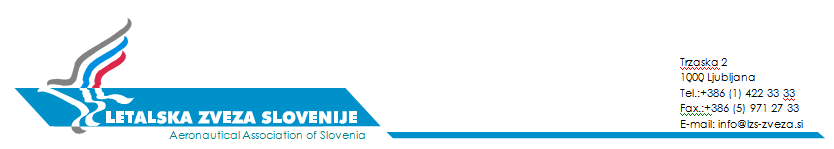 UPORABNE POVEZAVE

http://www.fai.org/
http://www.fai.org/civl-records
http://www.fai.org/fai-documents
http://www.fai.org/downloads/fai/standard_preliminary_record_claim_form
http://www.fai.org/civl-records/civl-how-to-set-a-record
http://www.lzs-zveza.si/
http://www.lzs-zveza.si/panoge/jadralno-padalstvo-in-zmajarstvo/
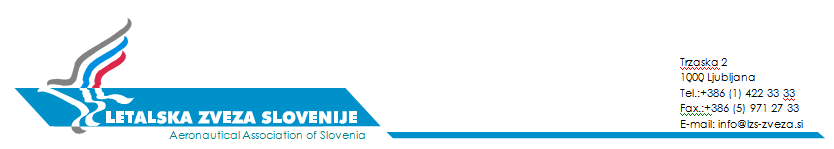 HVALA ZA POZORNOST

Primož Suša
Vodja programa FAI opazovalcev

Igor Eržen
Predsednik komisije za jadralno padalstvo in zmajarstvo pri LZS
Podpredsednik CIVL pri FAI